Работа кружка:
« Художественная мастерская»


 Воспитатель: Пирожкова Ю. В.
                                             Детский сад № 57
Муниципальное дошкольное образовательное 
учреждение детский сад №57
Цель и задачи.
Цель: Формирование у детей раннего и дошкольного возраста эстетического отношения и художественно-творческих способностей в изобразительной деятельности.

Задачи: Развитие эстетического восприятия художественных образов и предметов окружающего мира.

Создание условий для свободного экспериментирования с художественными материалами и инструментами.

Обогащение индивидуального художественно-эстетического опыта.

Развитие художественно-творческих способностей в продуктивных видах деятельности.

Восприятие художественного вкуса и чувства гармонии.
«Мы очень стараемся»
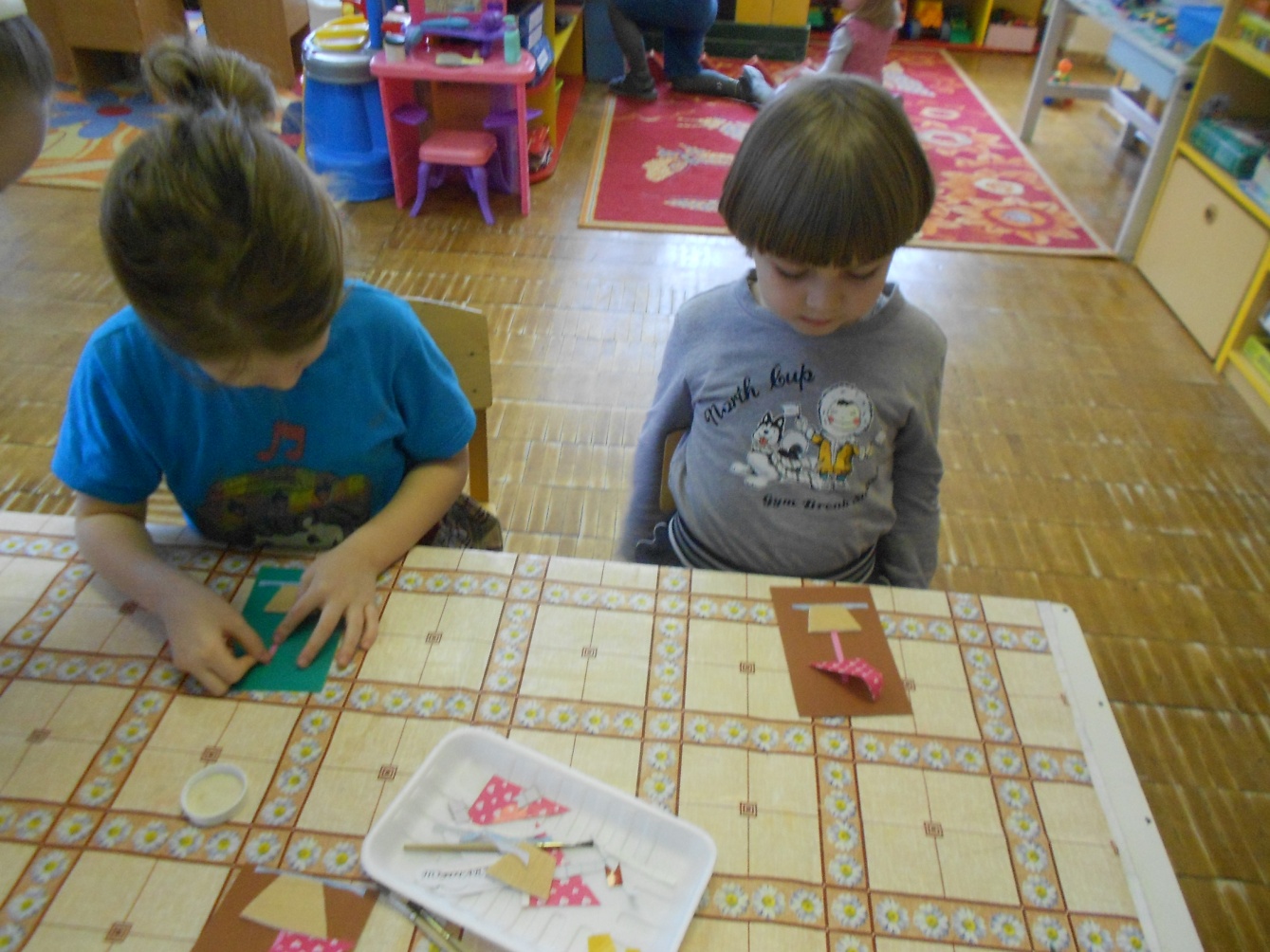 « Осенняя сказка»
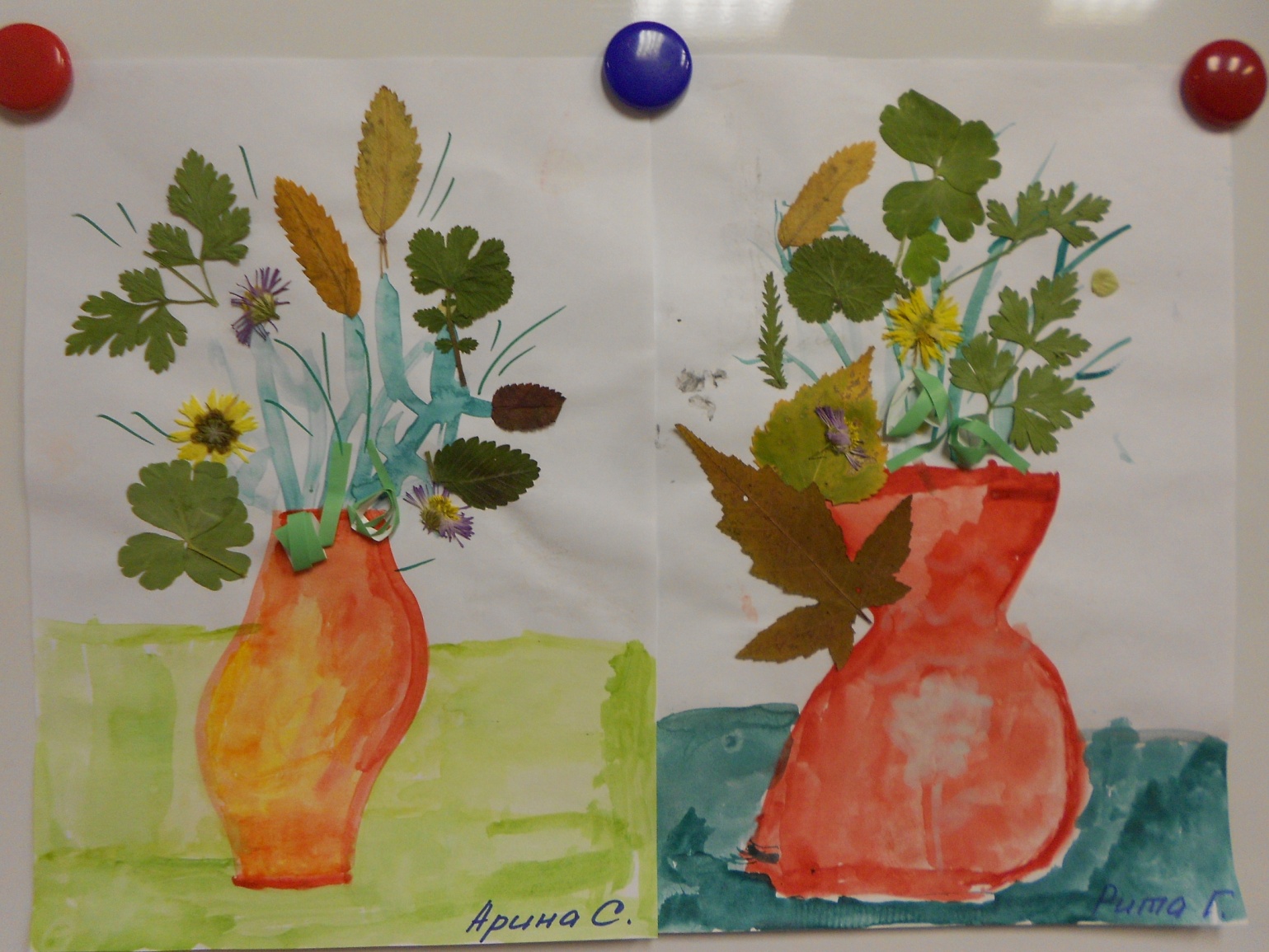 «В осеннем парке»
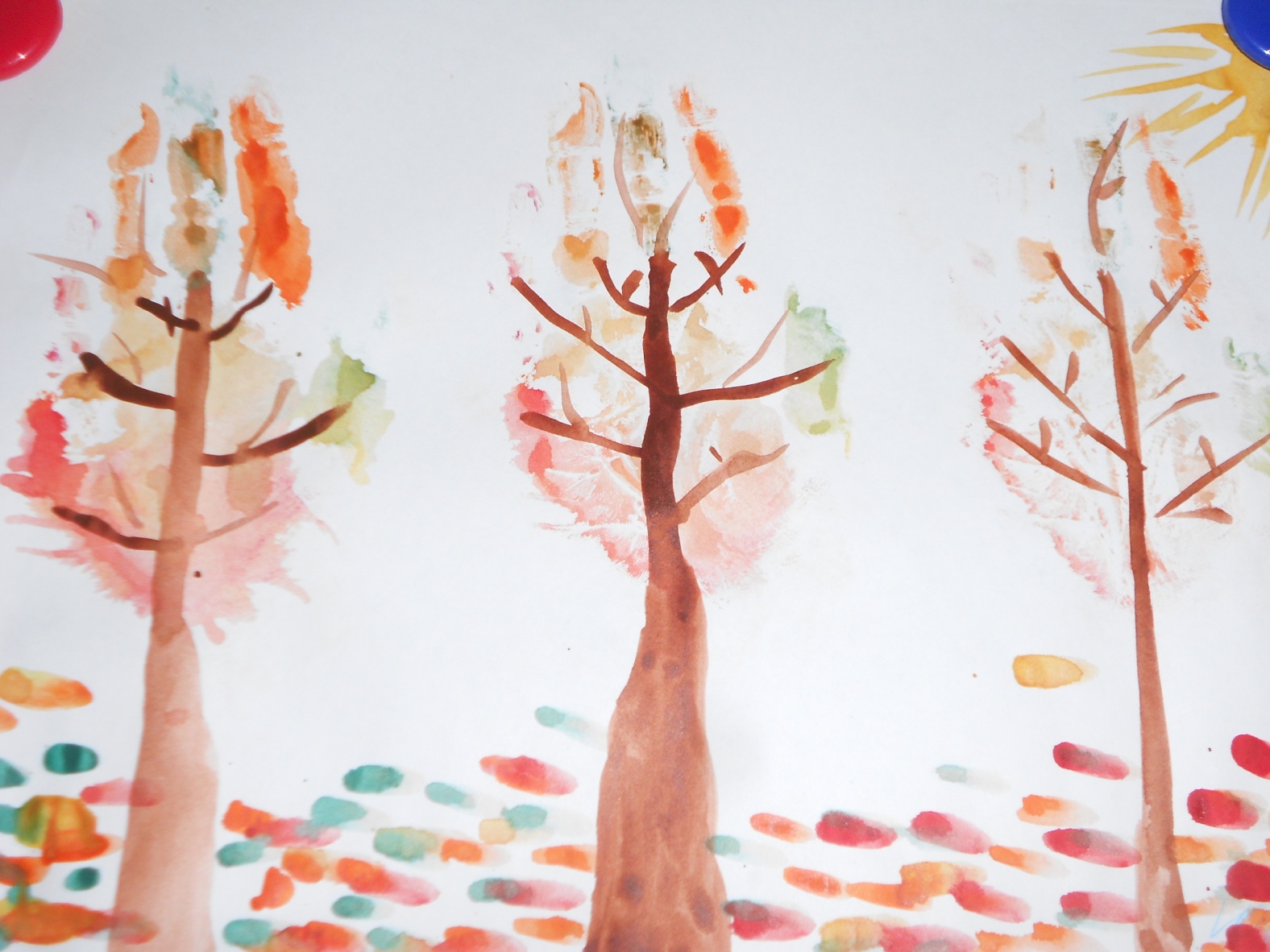 «Чудо ёлочка»
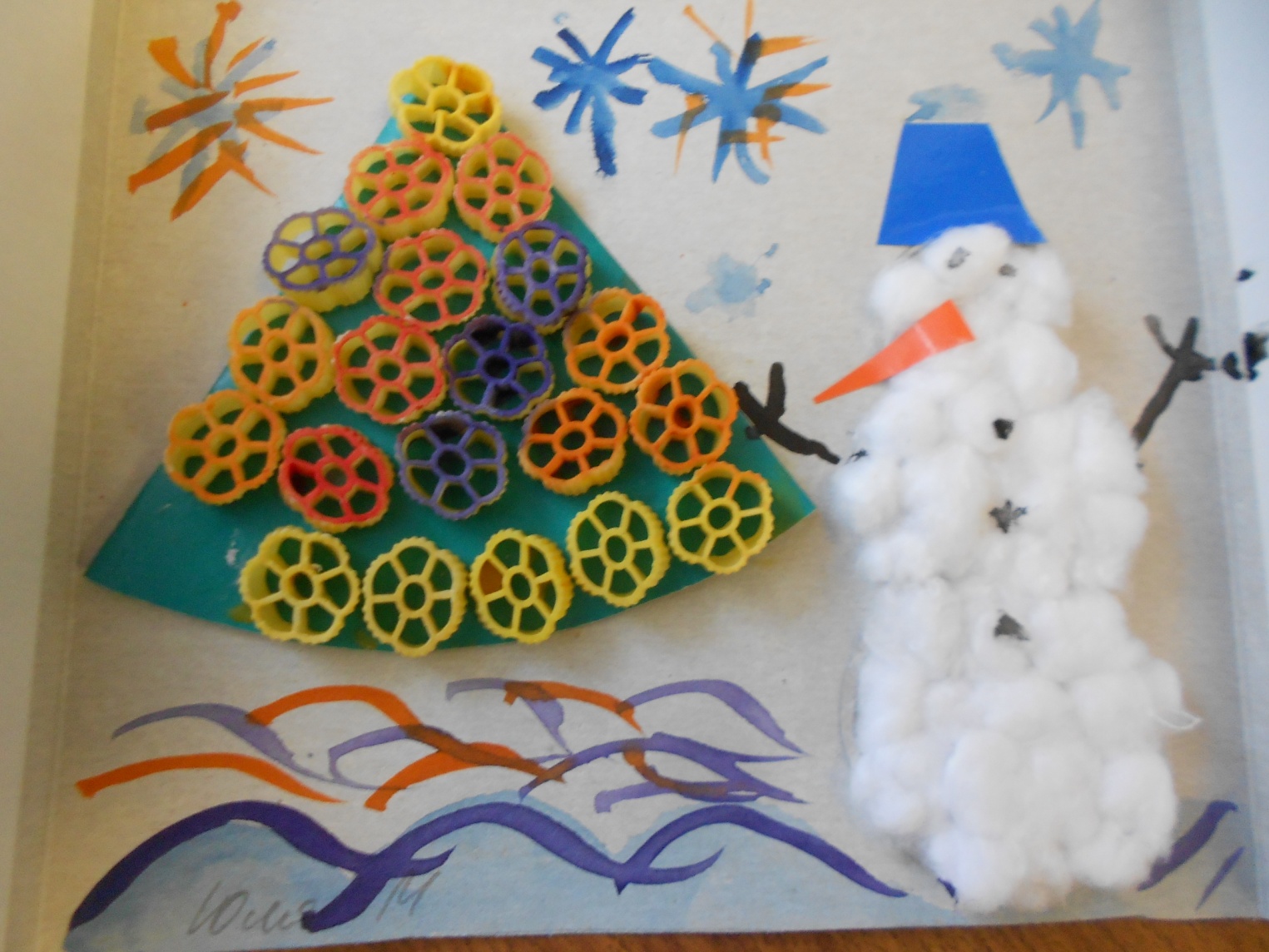 «Дерево желаний»
«Весёлая парочка»
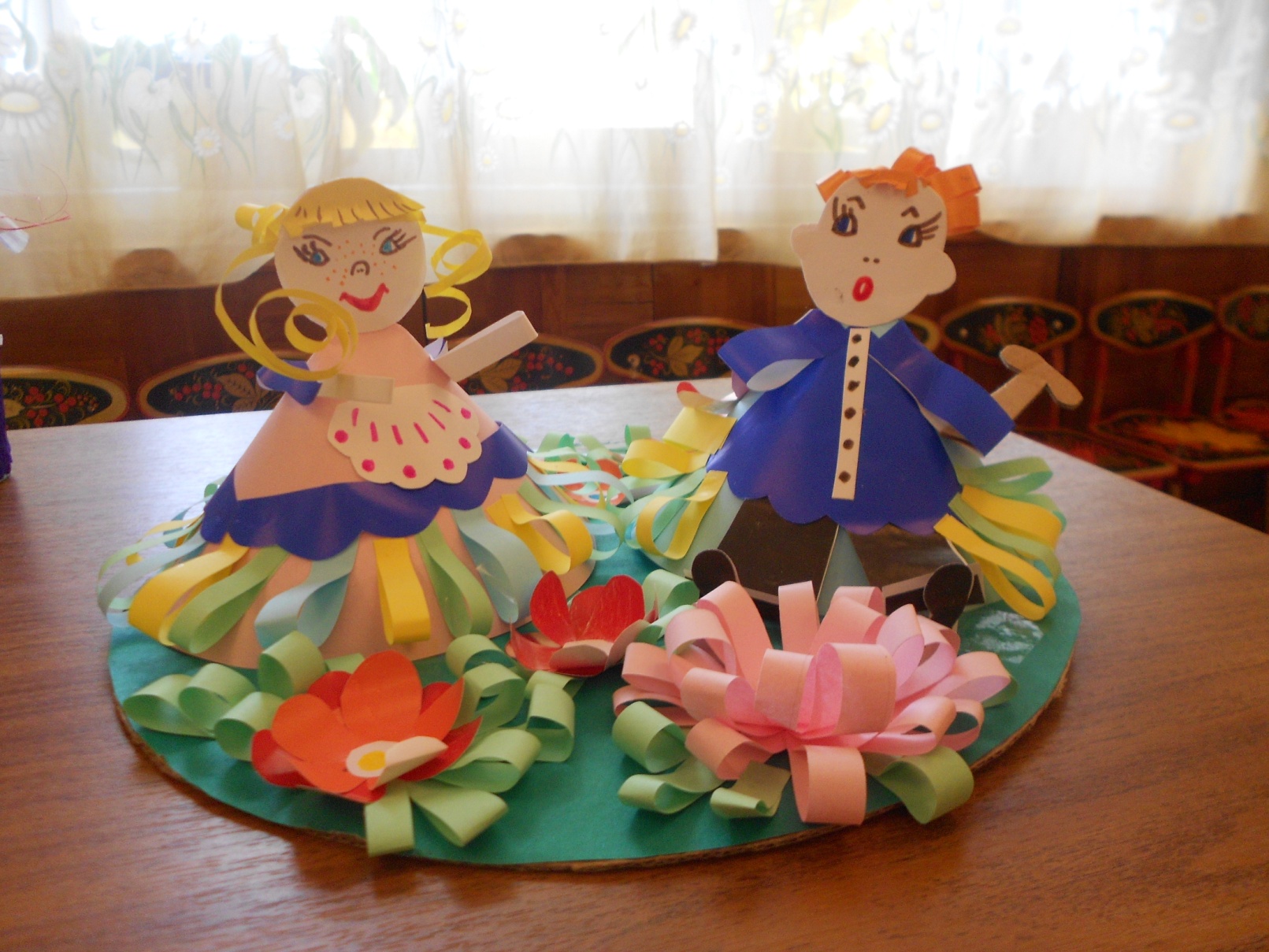 «Зимушка зима»
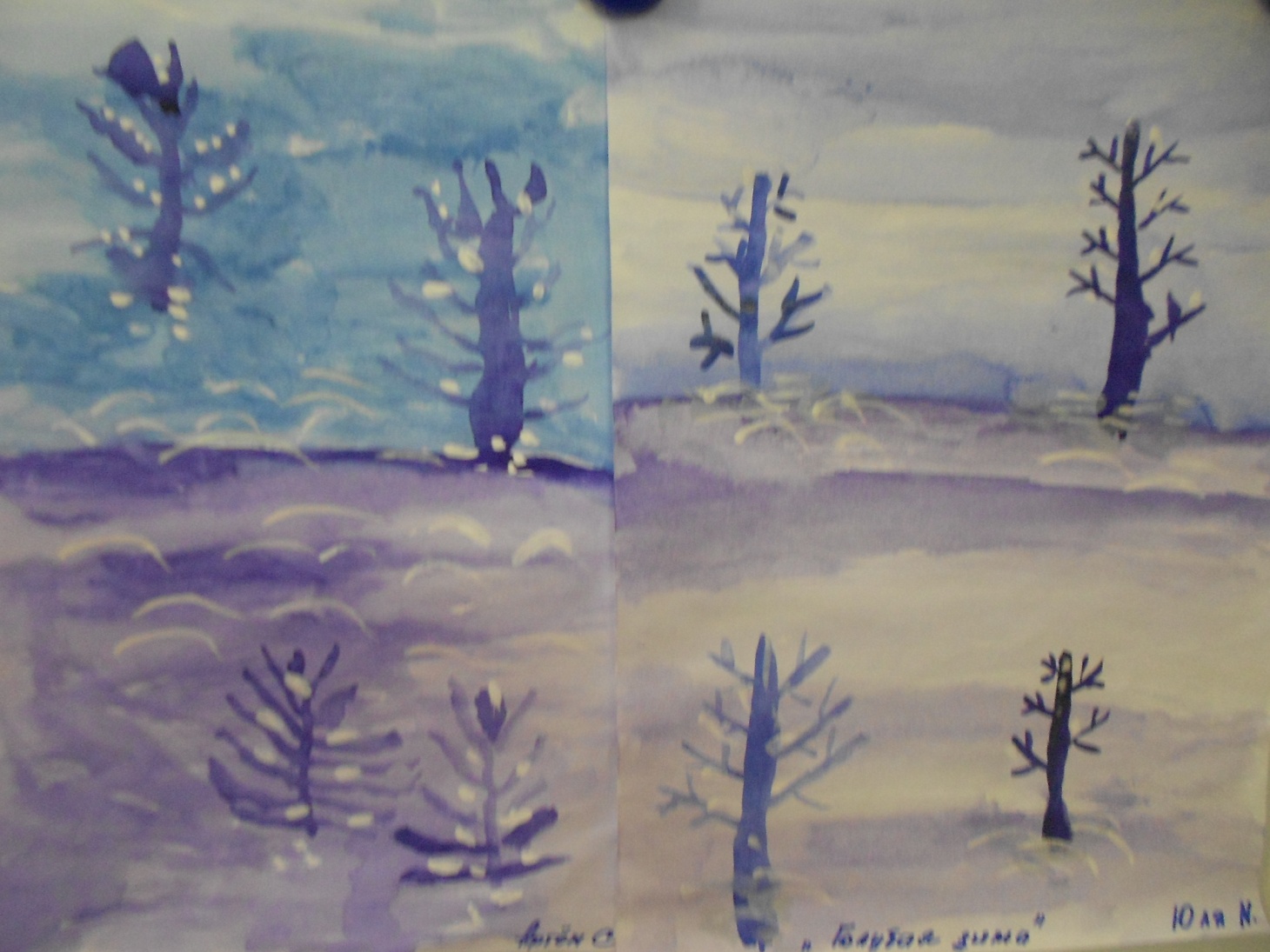 «Золотая осень»
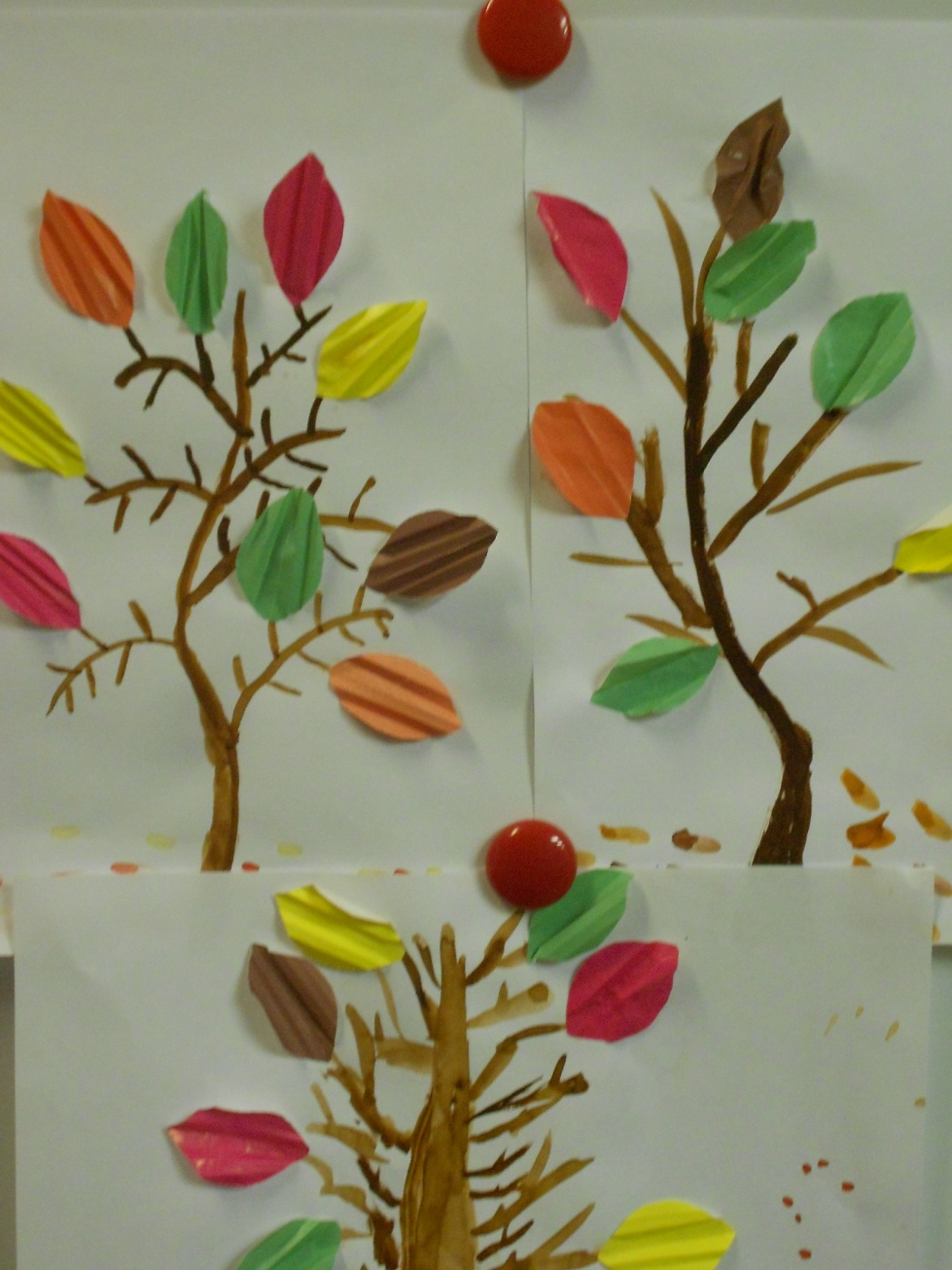 « Распускается верба»
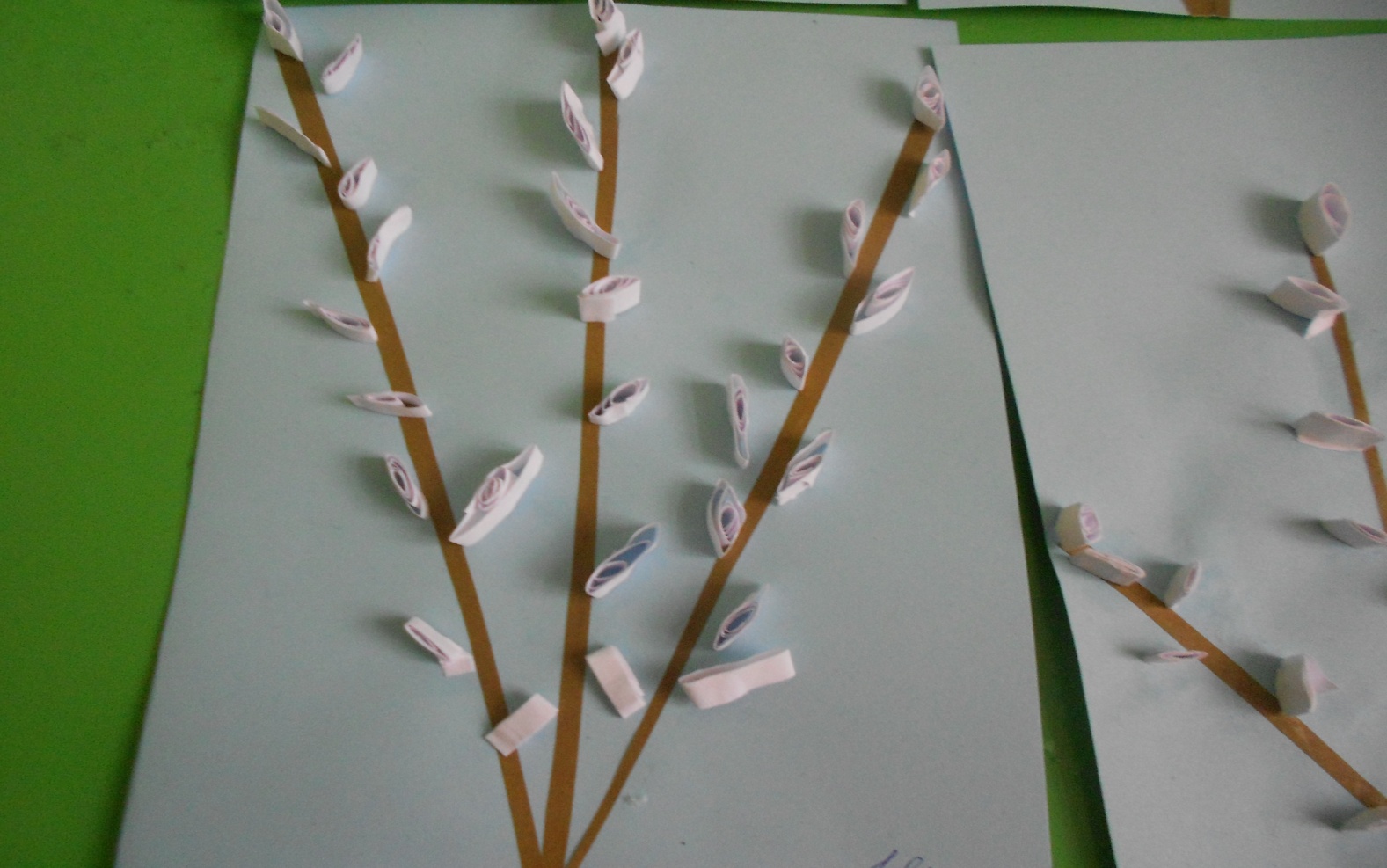 «Снеговик»
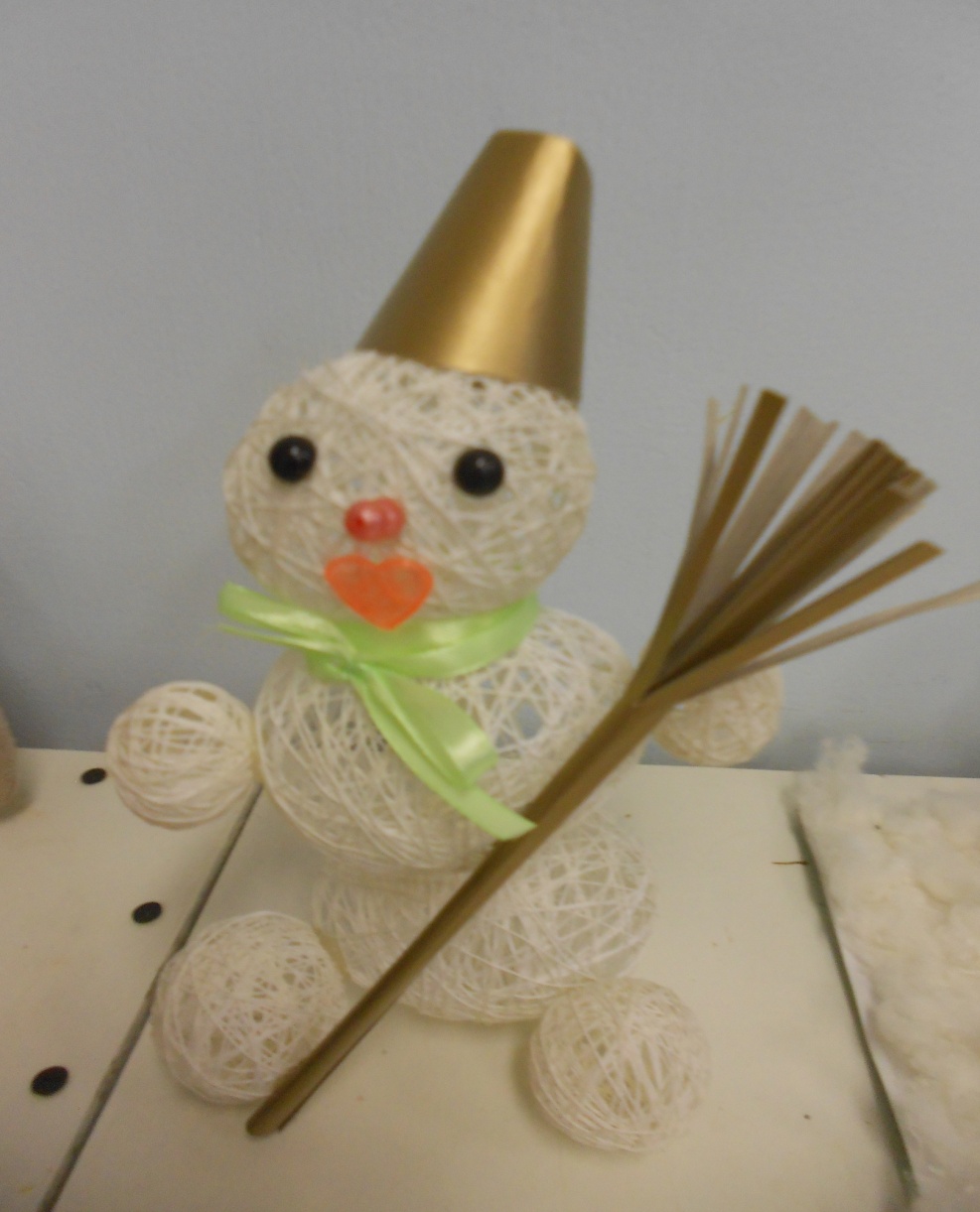 «Плывёт кораблик по волнам»
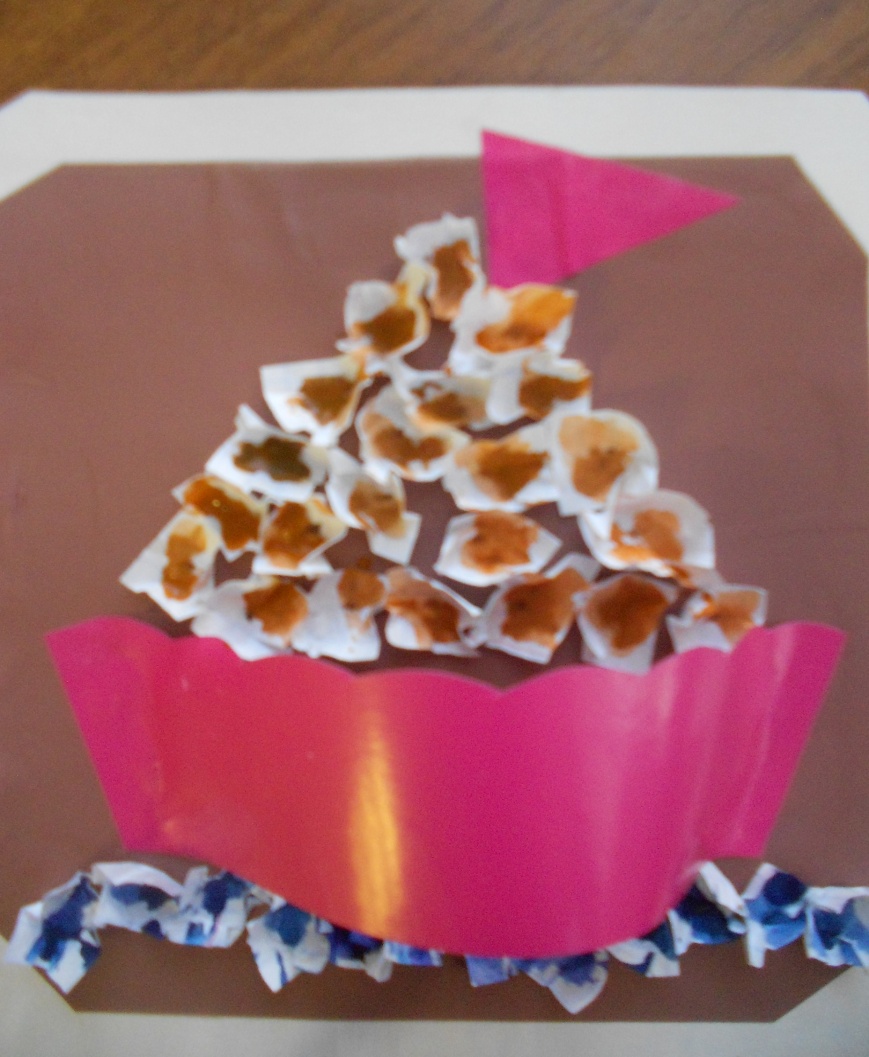 « Необыкновенный букет».
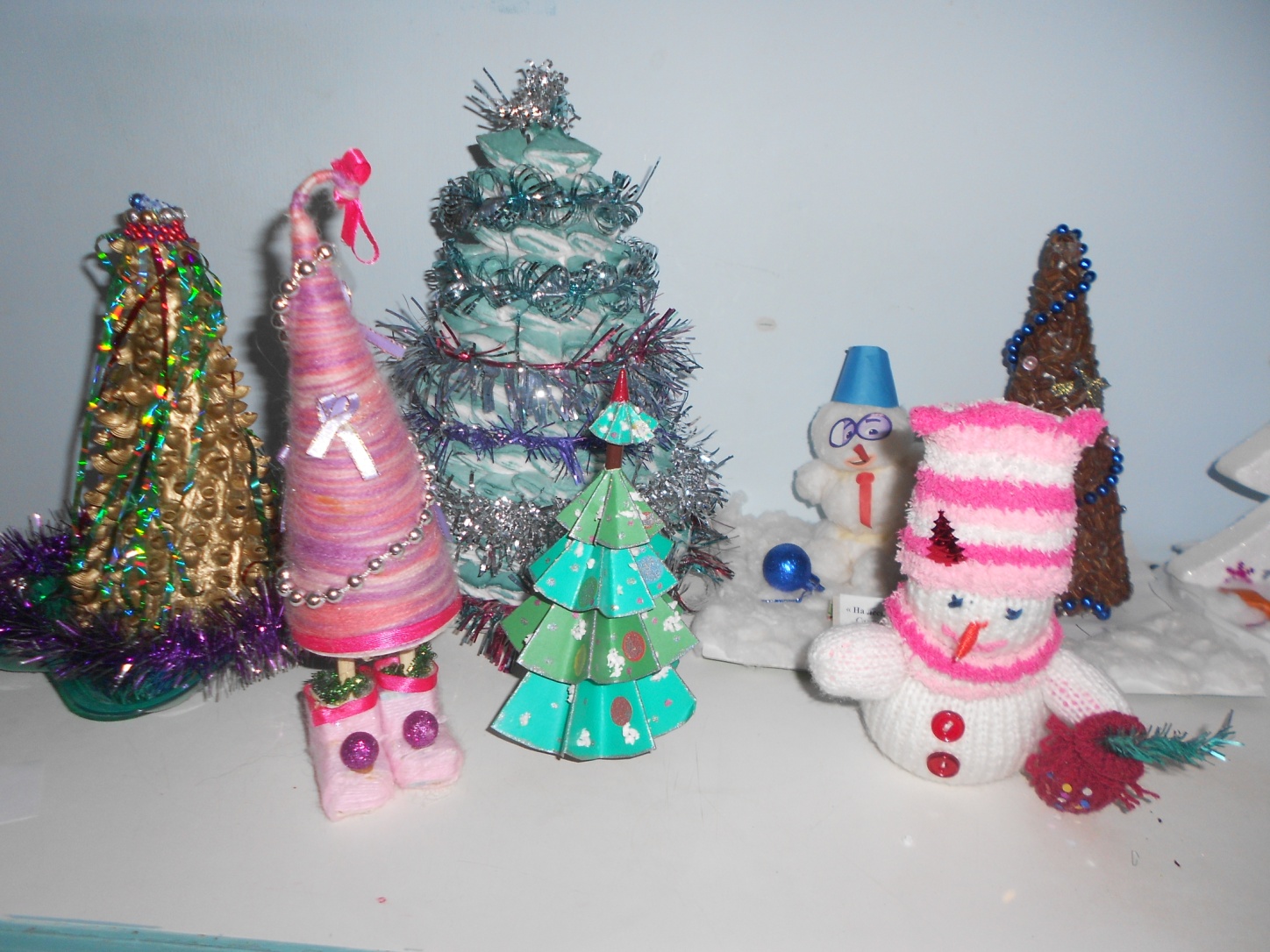 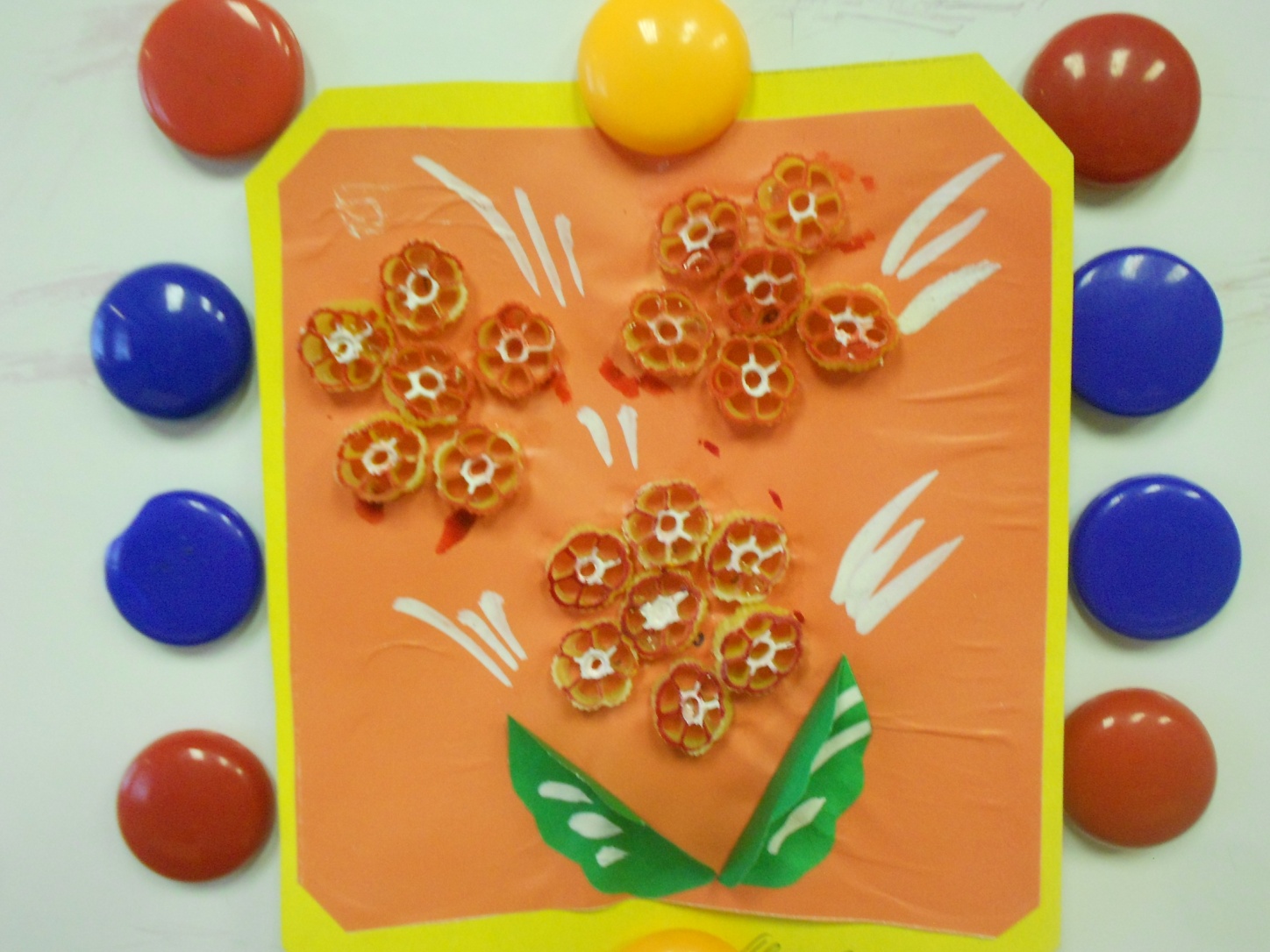 «Бумажная фантазия»
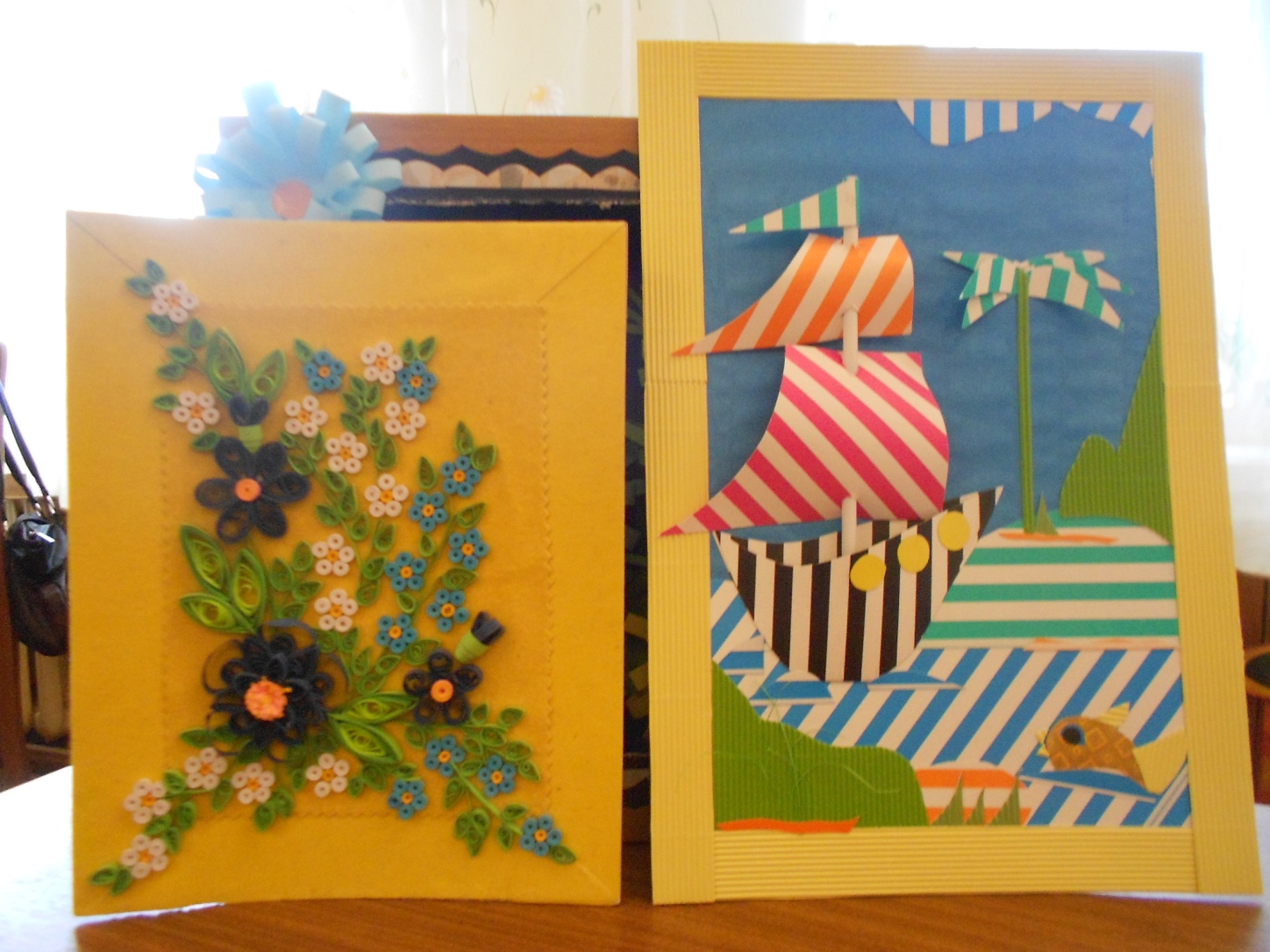 «Вот какая красота»
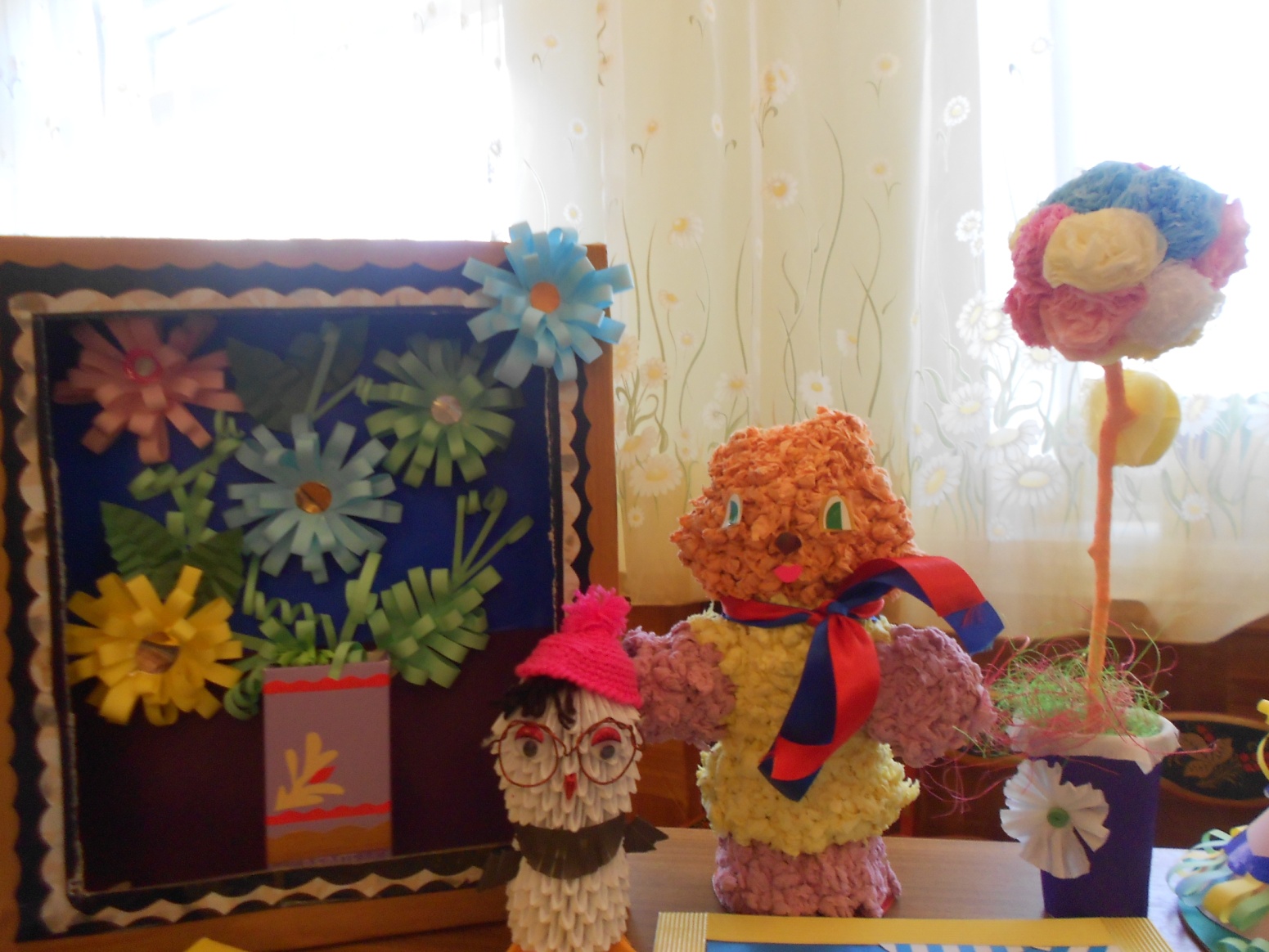 « На дне морском».
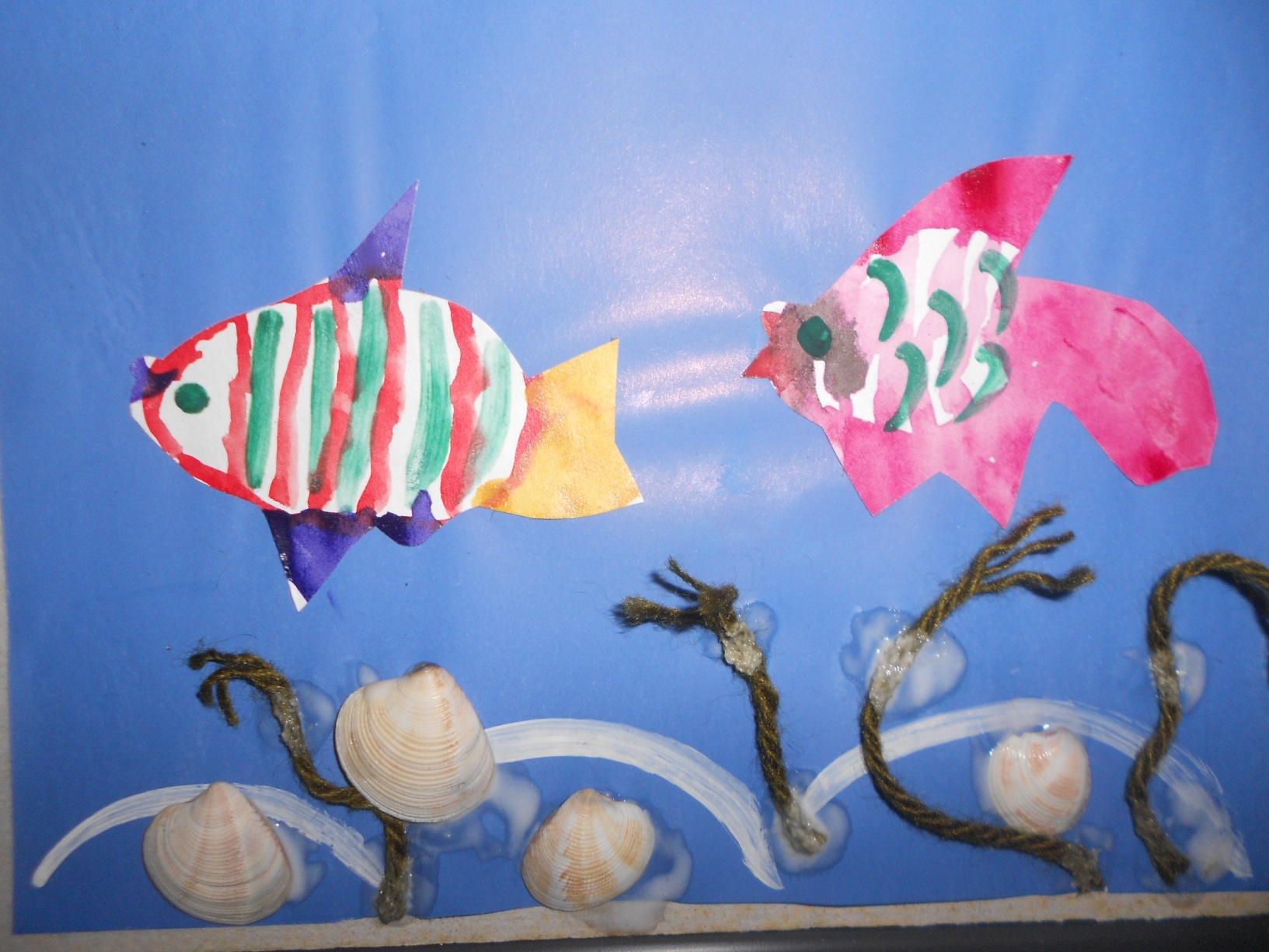 Вот так мы работаем.
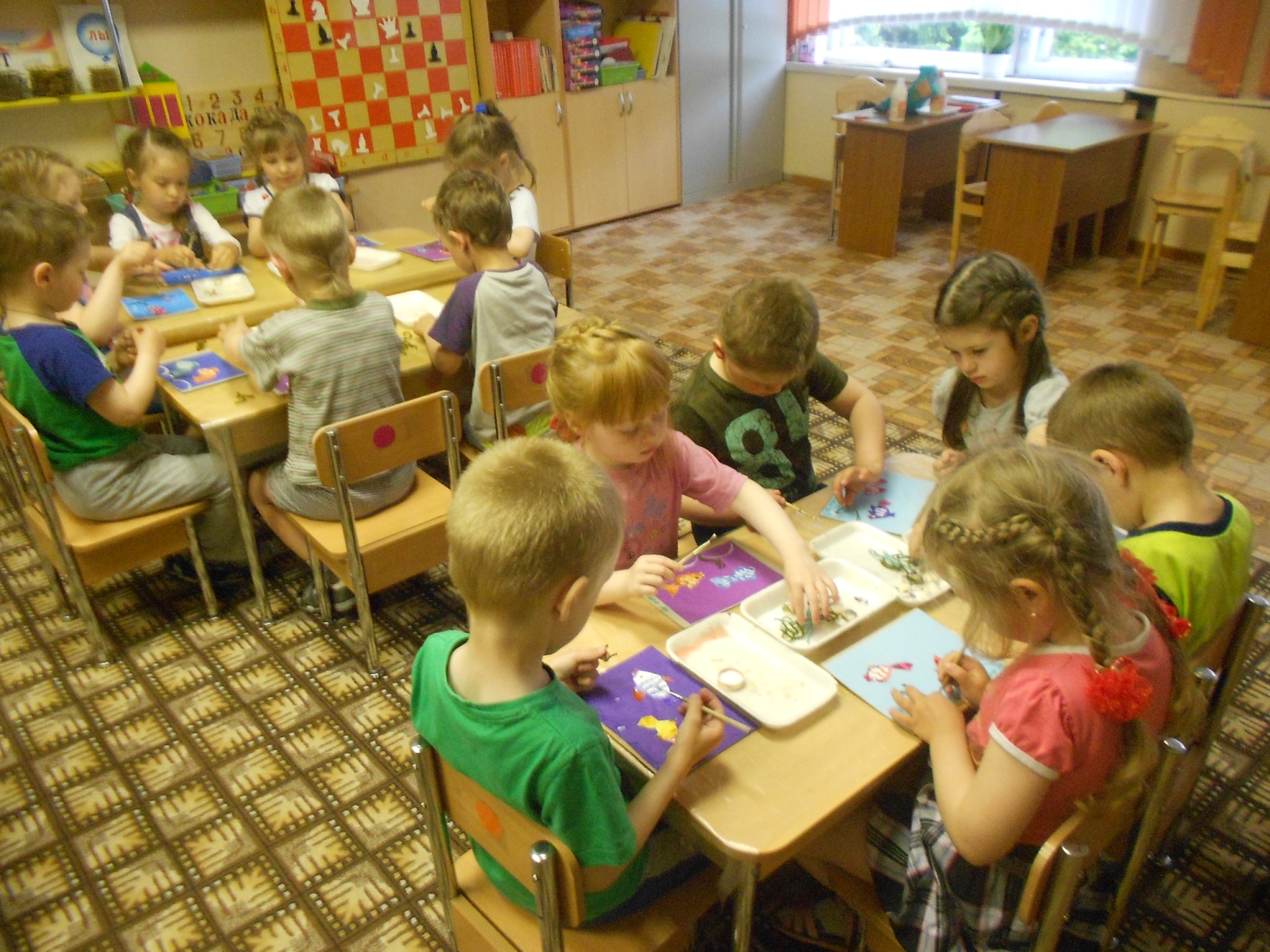 « У всех хорошее настроение».
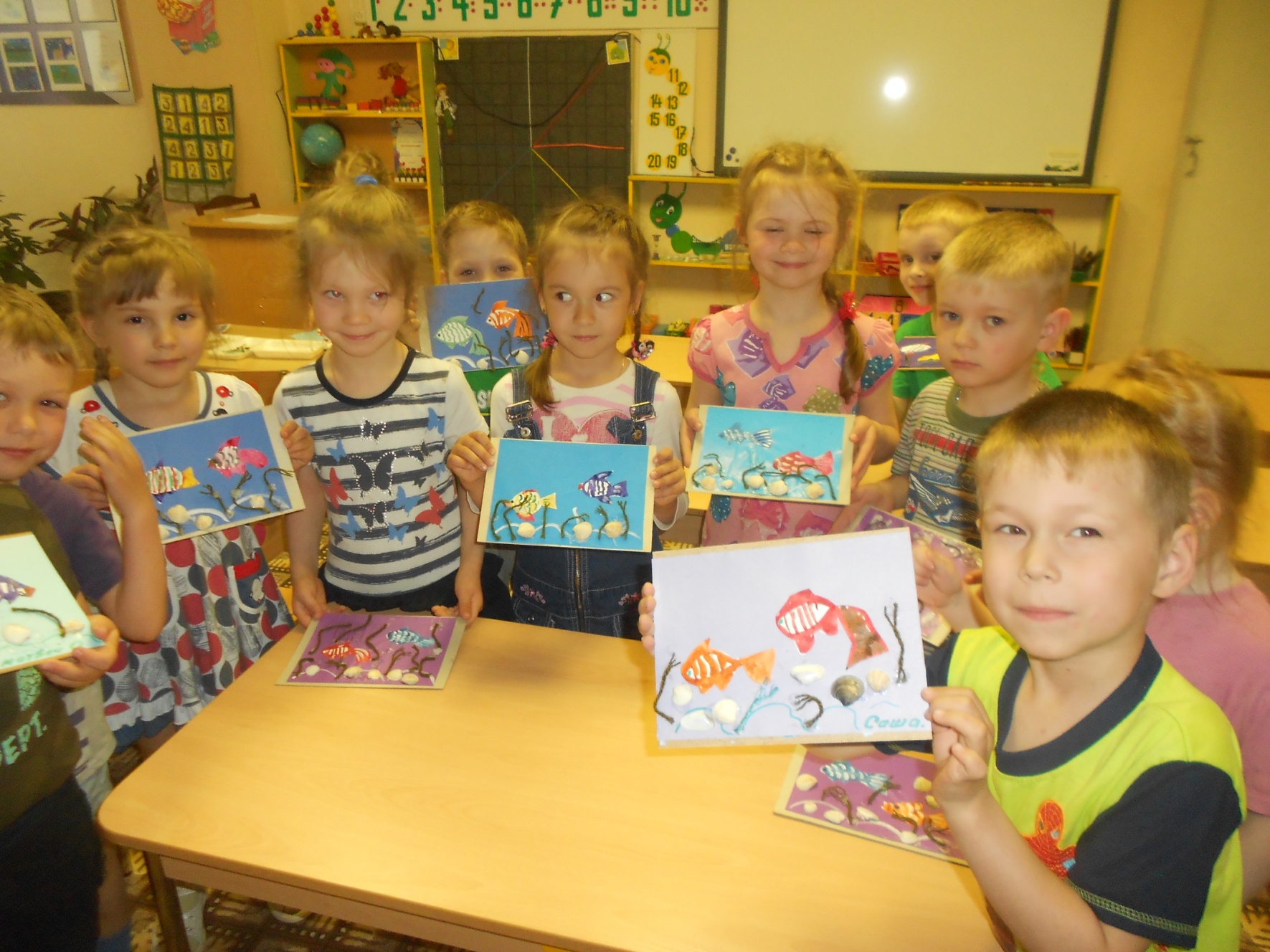